Nuclear Structure and Reactions: Building Together for the Future

9 October 2017 GANIL
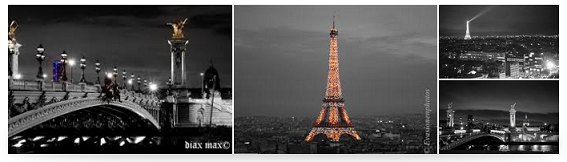 Marcella Grasso

From dilute matter to the equilibrium point in the energy-density-functional theory
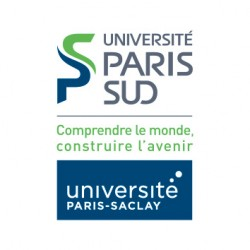 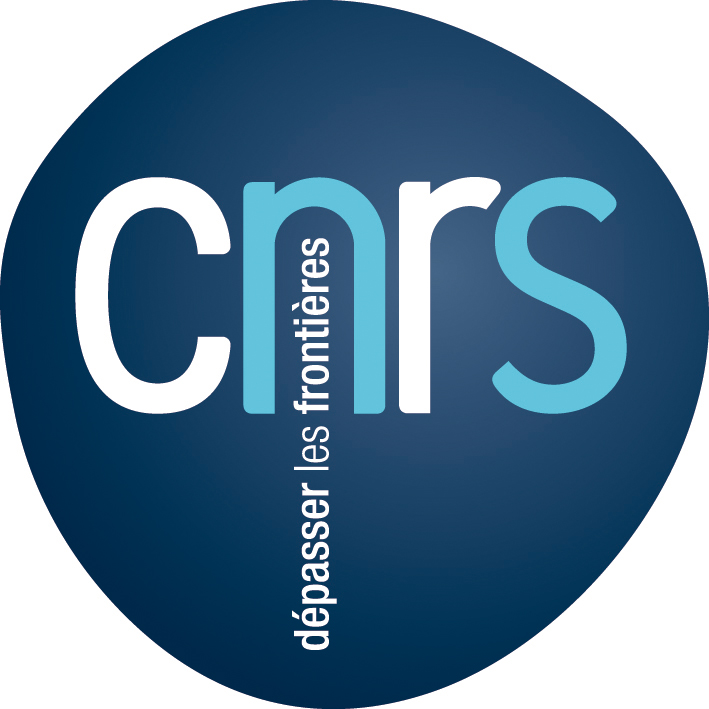 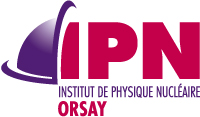 Present collaborators along this research line:
ENSAR2, JRA TheoS (Theoretical Support for Nuclear Facilities in Europe), Task: Development of suitable effective interactions in mean-field and BMF theories


Laboratoire Internationale LIA COLL-AGAIN



J. Bonnard, A. Boulet,,U. van Kolck, D. Lacroix, O. Vasseur, J. Yang (IPN Orsay)


G. Colò, X. Roca-Maza (Univ. of Milano)
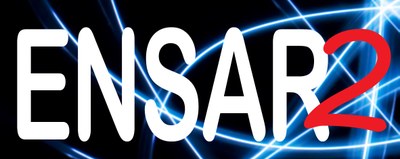 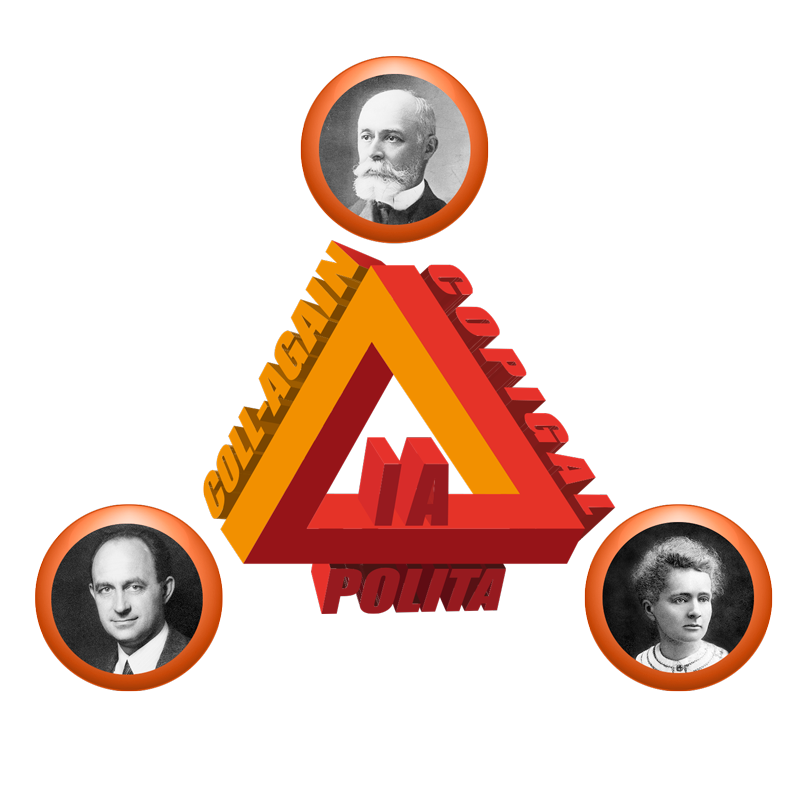 Density Functional Theory in chemistry and solid state physics
Mean-field models and beyond
Nuclear many-body problem with effective interactions
Double counting …

Work on EDF designed for beyond-mean-field models Nuclear matter 
Bridging with EFT/ ab initio
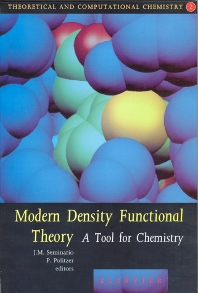 Energy Density Functional
(EDF) theory (functionals derived in most cases from effective phenomenological interactions)
… since several decades
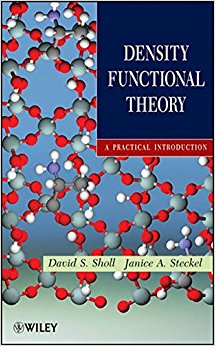 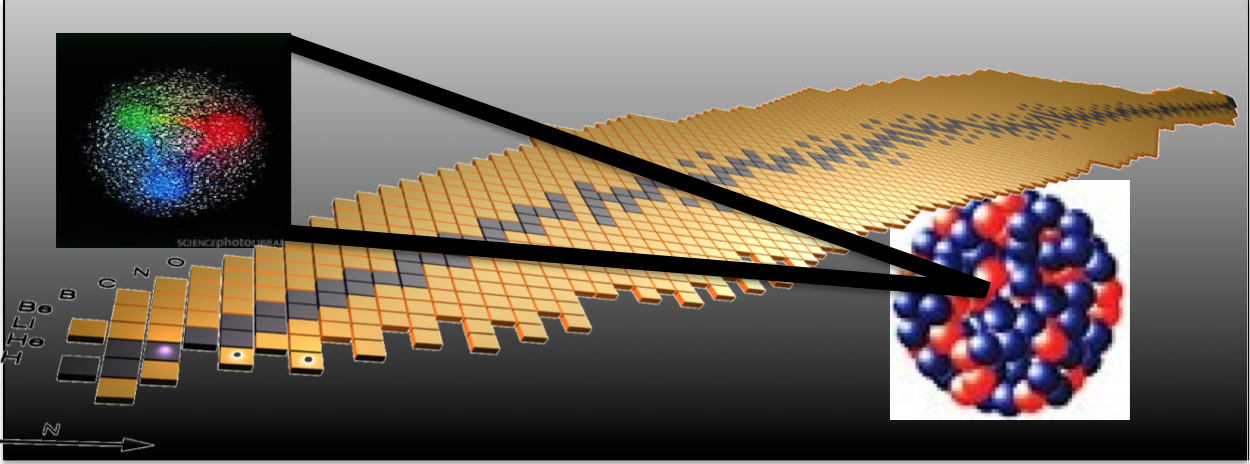 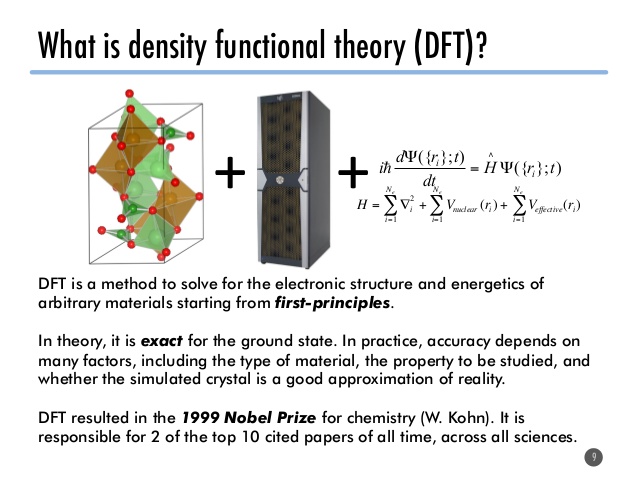 OUTLINE
Perturbative many-body problem (beyond mean field)
Work on EDF designed for beyond-mean-field models

Divergences, instabilities, double counting -> bridging with EFT -> regularization procedures and parameters adjustment (around the saturation density) 

 Introduction of new functionals: very low-density nuclear matter -> 
 New functionals designed to correctly reproduce ALSO the low-density behavior, bridging with EFT/ ab initio



YGLO functional (resumed formula from EFT)
Lee-Yang inspired functional (density-dependent scattering length)


Resumed formula for the unitary limit
… Towards a power counting in EDF theories
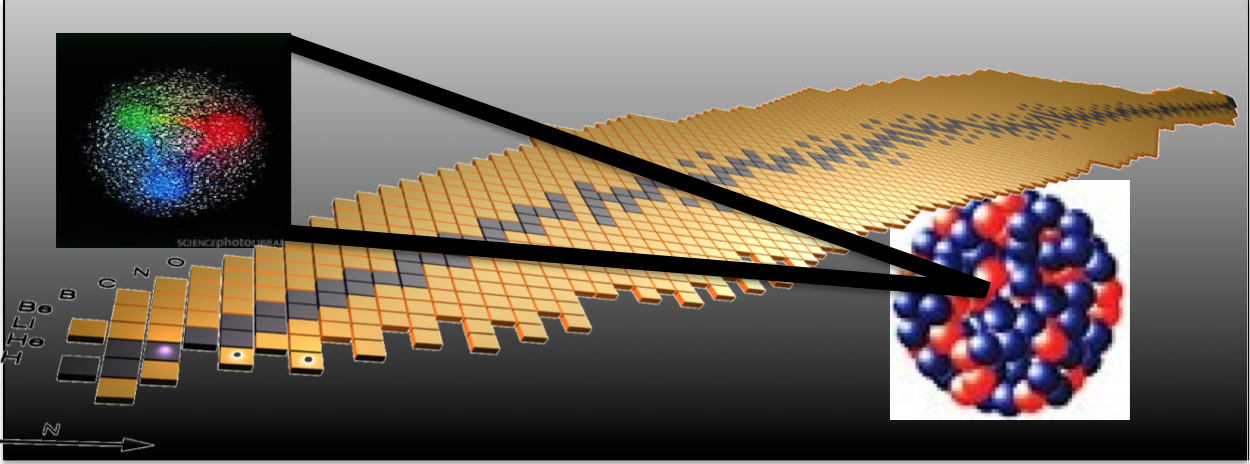 Properties of matter: relevant for constraining energy density functionals
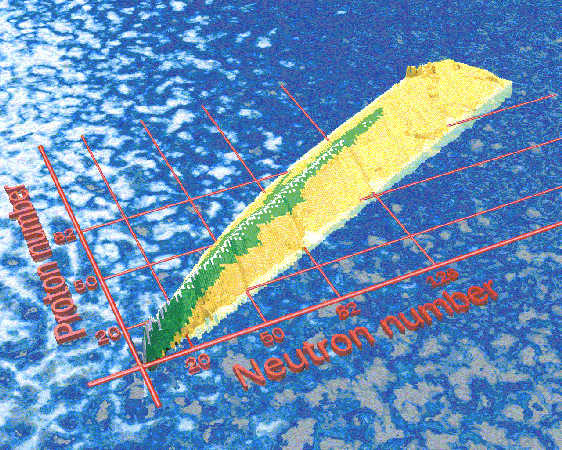 Neutron-rich matter and pure neutron matter -> physics of isospin asymmetric systems

Very low-density neutron matter 

Surface properties of neutron-rich nuclei with a diffuse density. 

Outer crust of neutron stars

Analogy with ultracold atomic gases at unitarity (large scattering length)
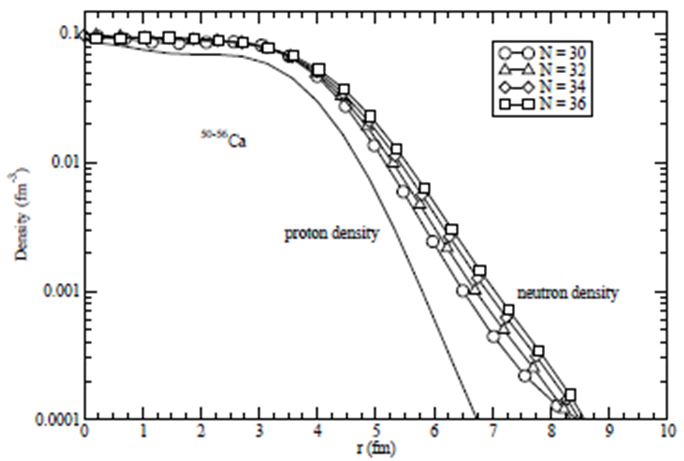 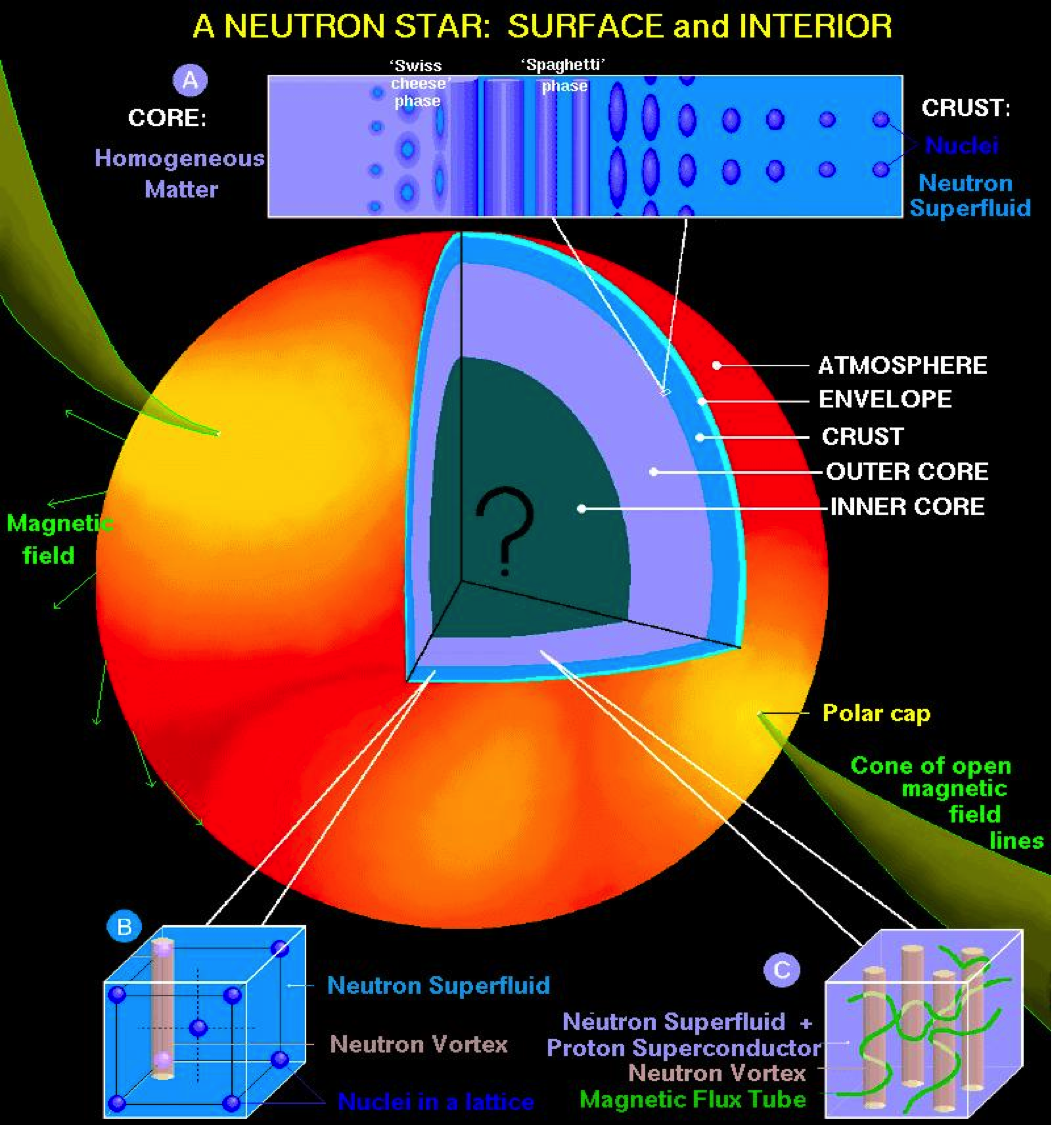 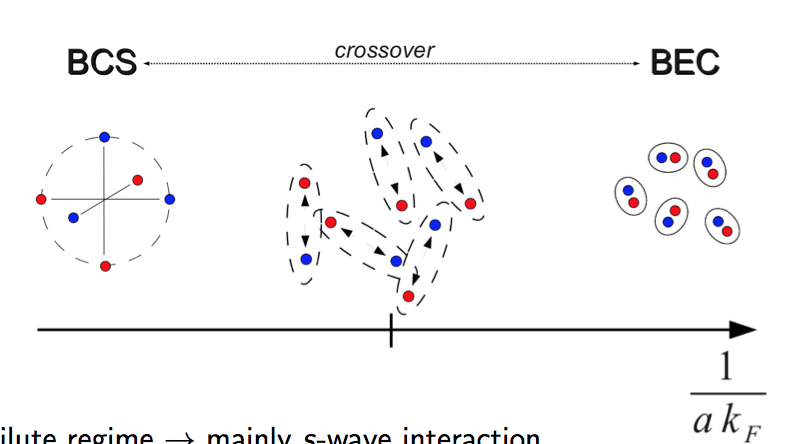 Properties of matter: relevant for constraining energy density functionals
Around the saturation point and beyond. 
The structure of neutron stars may be calculated by solving the Tolmann-Oppenheimer-Volkoff equations. 
Pressure (first derivative of the EOS) enters in such equations. The total radius is provided by the point where the pressure vanishes: 
neutron star mass/radius, 
symmetry energy and its density dependence
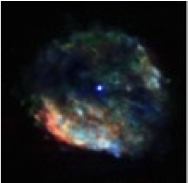 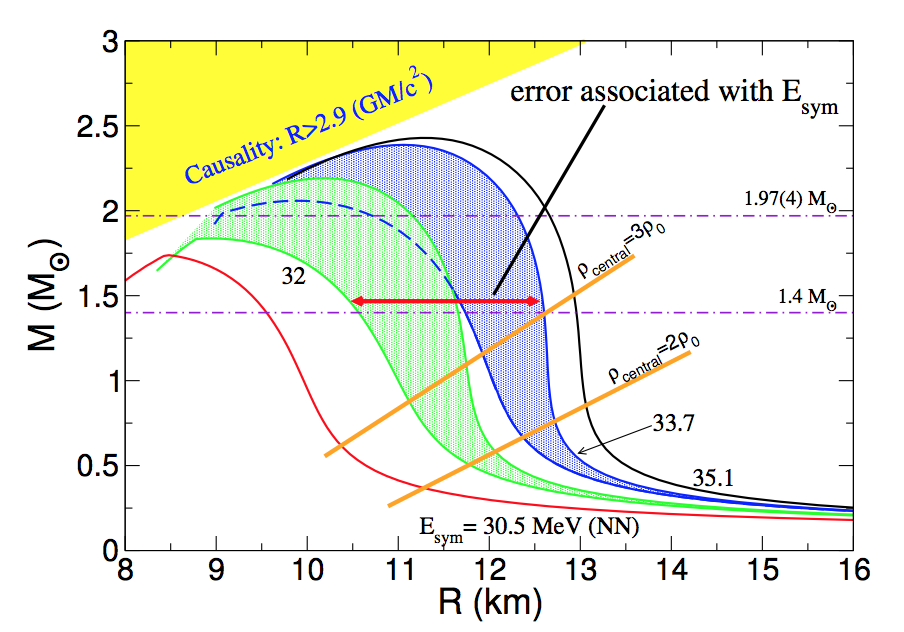 Moghrabi, Grasso, Colo’, Van Giai, PRL 105, 262501 (2010)
First application to finite nuclei: Brenna et al. PRC 90, 044316 (2014) 
 Yang, Grasso, Roca-Maza, et al., PRC 94, 034311 (2016)
 Grasso, Lacroix, van Kolck, Invited Comment, Phys. Scr. 91, 063005 (2016)
Equation of state of nuclear matter with a Skyrme-type interaction. 
The perturbative many-body problem:
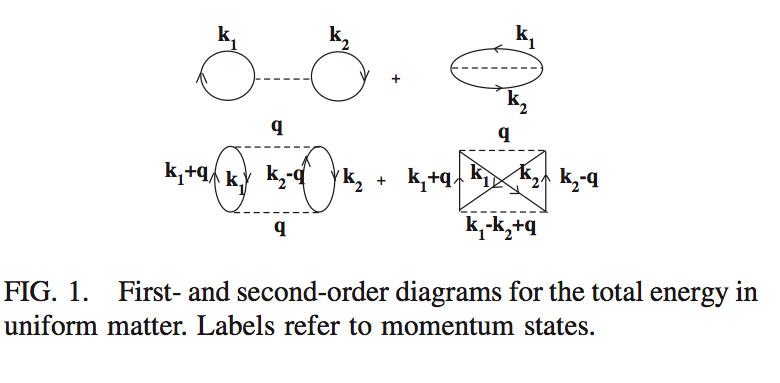 First order
Second order
kF = (3/2 π2 ρ) 1/3       SM

kF = kN = (3π2 ρ) 1/3       NM
kF -> Fermi momentum
This second-order contribution diverges  -> 
For ex. the square of the Skyrme  t0 term has a kF4 dependence and is the sum of a finite part plus a term linearly dependent on the cutoff (on the transferred momentum q) ->  REGULARIZATION
Skyrme interaction for matter (no spin orbit at the mean-field level)
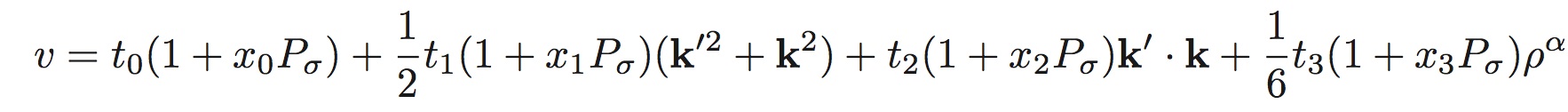 Spin-exchange operator
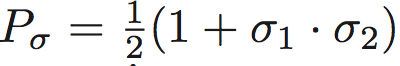 Double counting and ultraviolet divergence (pressure and incompressibility)
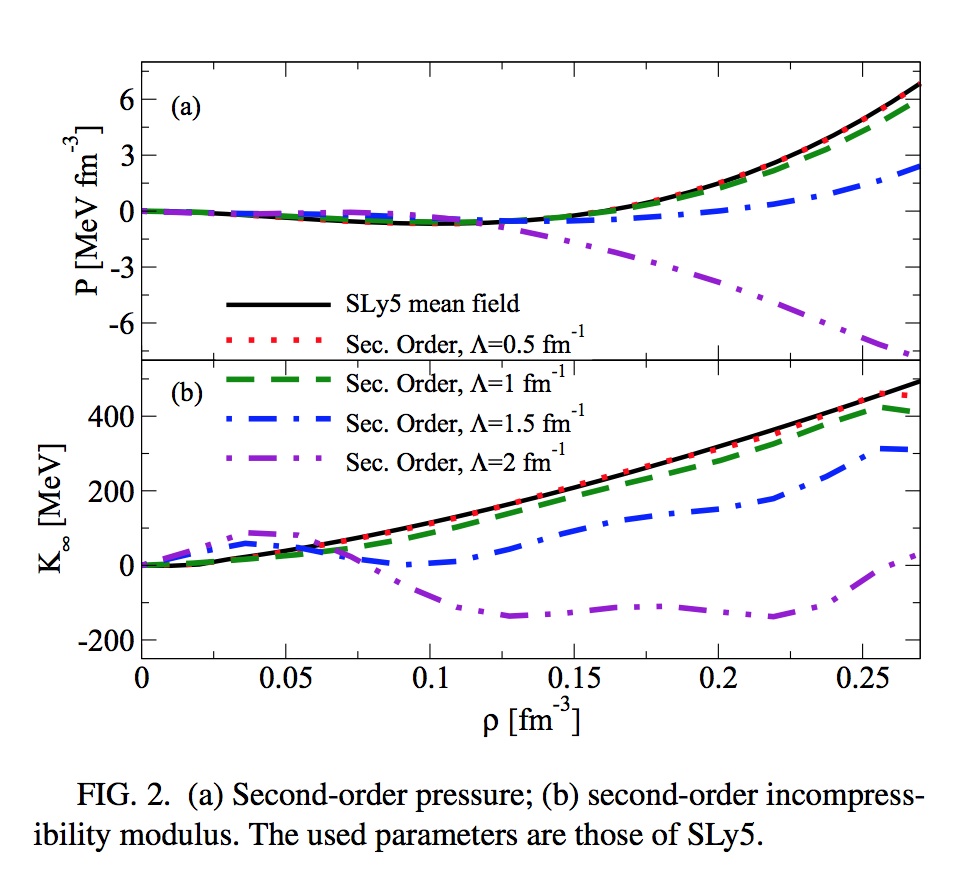 PRESSURE
INCOMPR.
Yang, Grasso, Roca-Maza, et al, PRC 94, 034311 (2016)
Pressure and incompressibility (not entering in the fit)
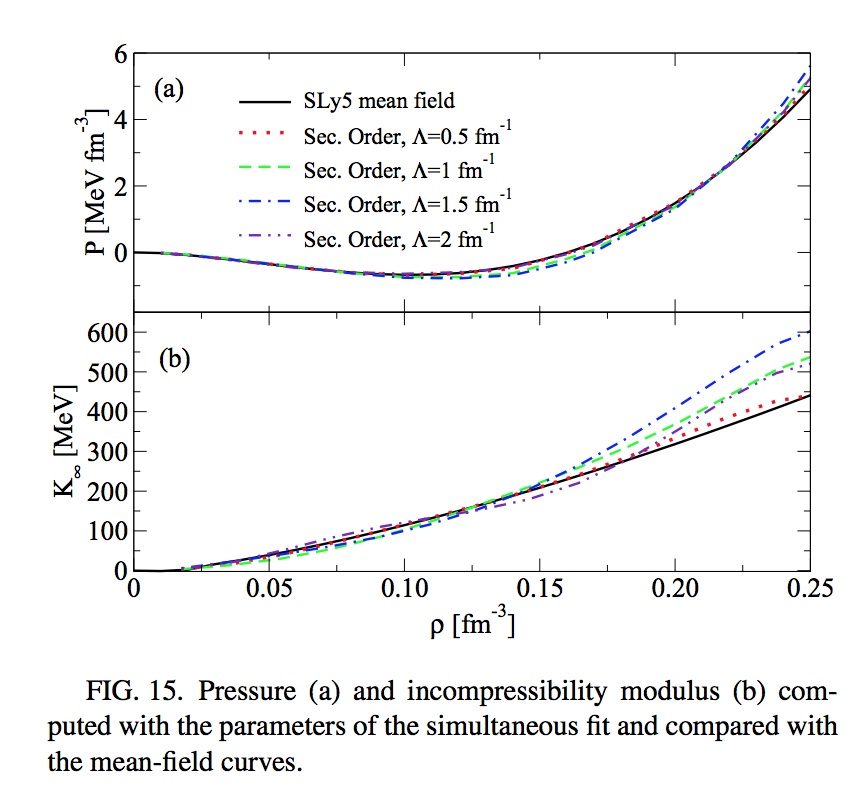 PRESSURE
INCOMPRESSIBILITY: 

BENCHMARK: 229.9 MeV

Max deviation: 25 MeV
Yang, Grasso, Roca-Maza, et al, PRC 94, 034311 (2016)
Low-density regime … at leading order
Low-density for neutron matter (EFT satisfies this regime -> Hammer, Furnstahl, NPA 678, 277 (2000))Lee-Yang expansion in (akN). Low-density EOS
Lee and Yang, Phys. Rev. 105, 1119 (1957)
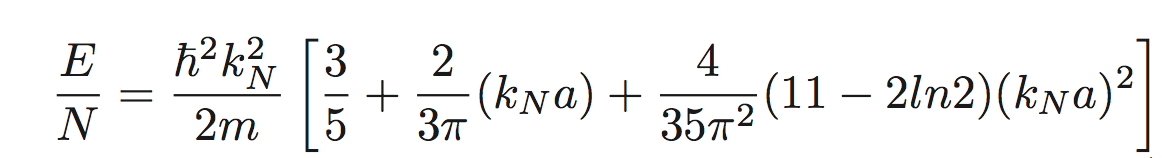 a -> neutron-neutron scattering length, -18.9 fm 
kN -> neutron Fermi momentum = (3π2 ρ)1/3
α = 1/3
What about the mean-field Skyrme EOS?
We have to constrain the parameters in the following way:
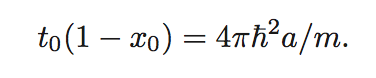 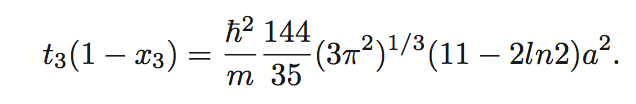 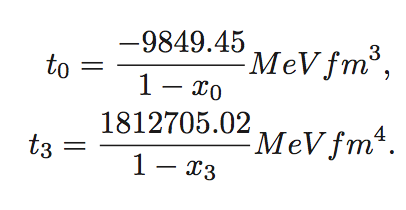 It is possible to constrain the low-density behavior of neutron matter, with α=1/3, and to adjust x0 and x3 for reproducing a reasonable EOS for symmetric matter (at ordinary densities)
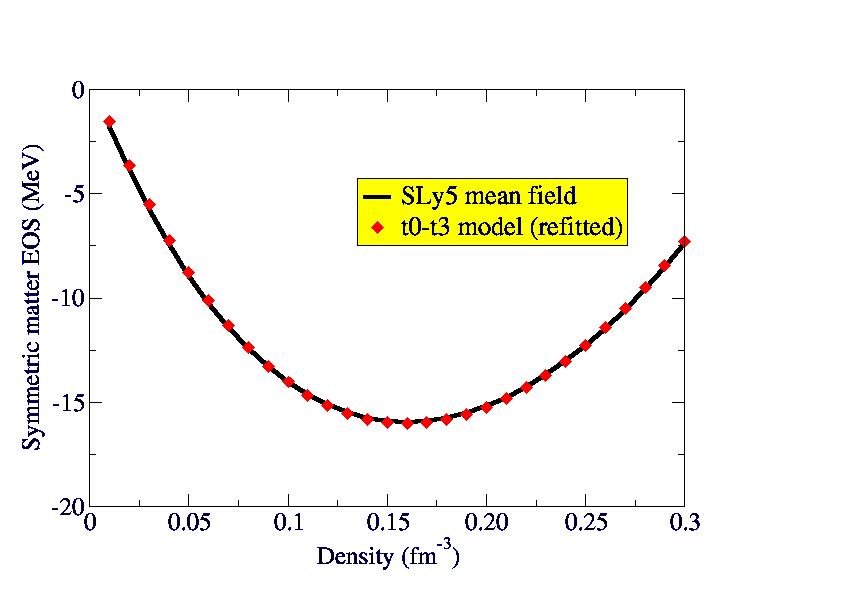 But the EOS of neutron matter is completely wrong at ordinary scales of densities
Yang, Grasso, Lacroix, PRC 94 , 031301(R) (2016)
Low-density regime
Neutron matter at ‘usual’ density scales. Example of Lyon-Saclay forces adjusted on the neutron EOS
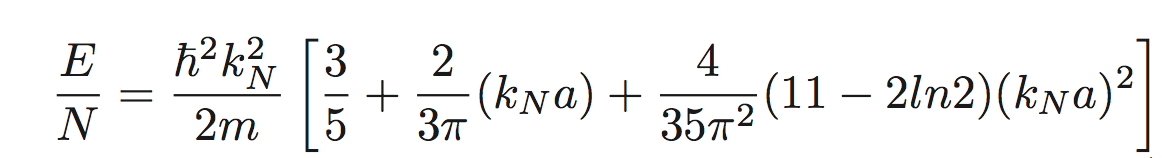 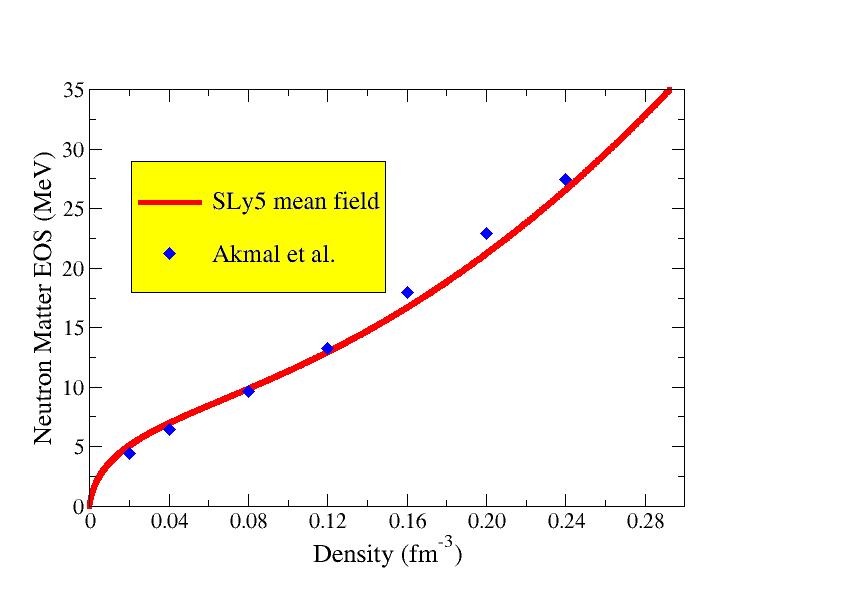 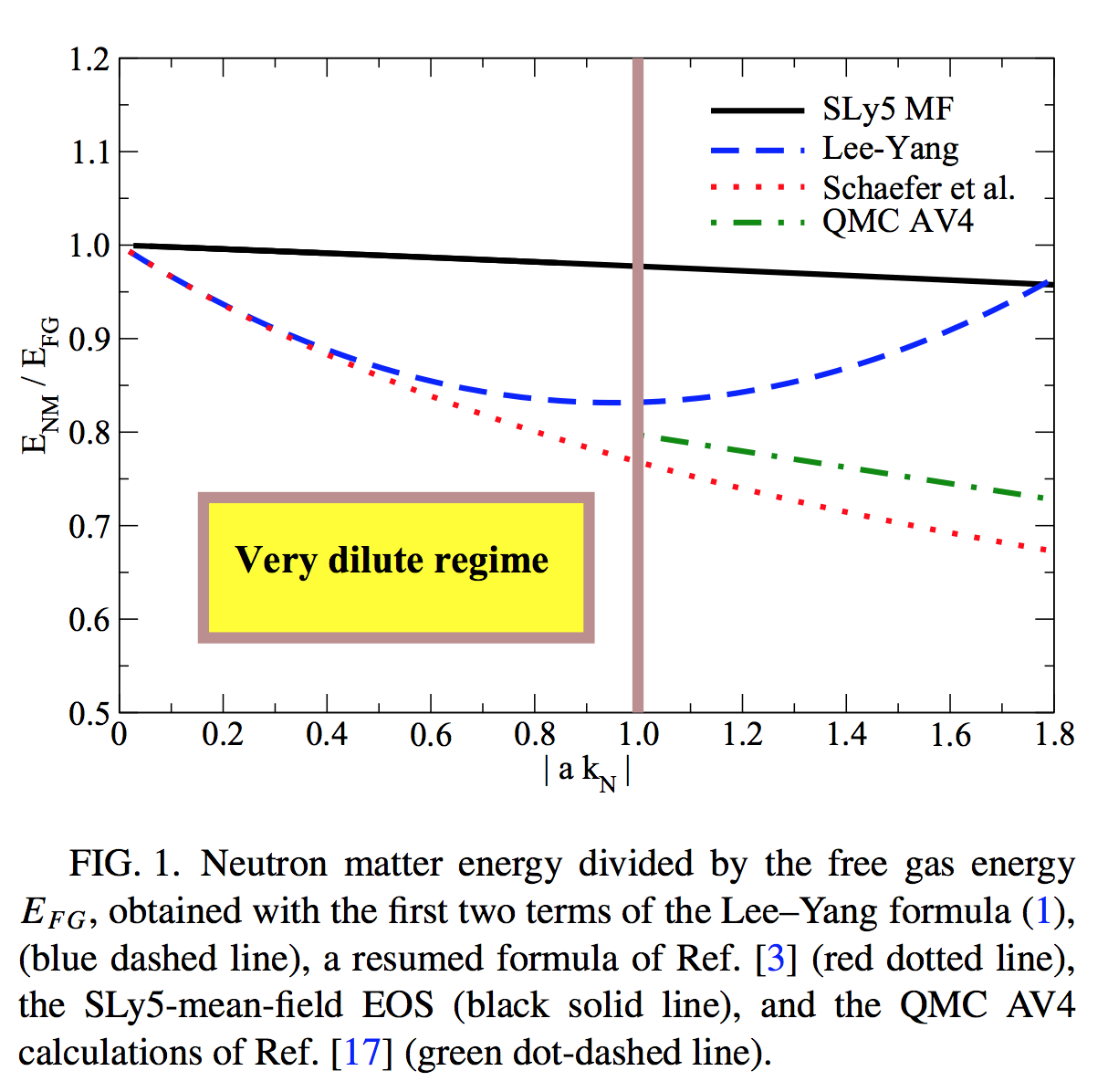 SLy5 -> Chabanat et al. NPA 627, 710 (1997); 635, 231 (1998), 643, 441 (1998)
Akmal et al. -> PRC 58, 1804 (1998)
Neutron matter energy divided by the free gas energy
The second-order contribution has the required kF4 term
… but only second order is not enough (if one wants to keep the correct value of the scattering length)
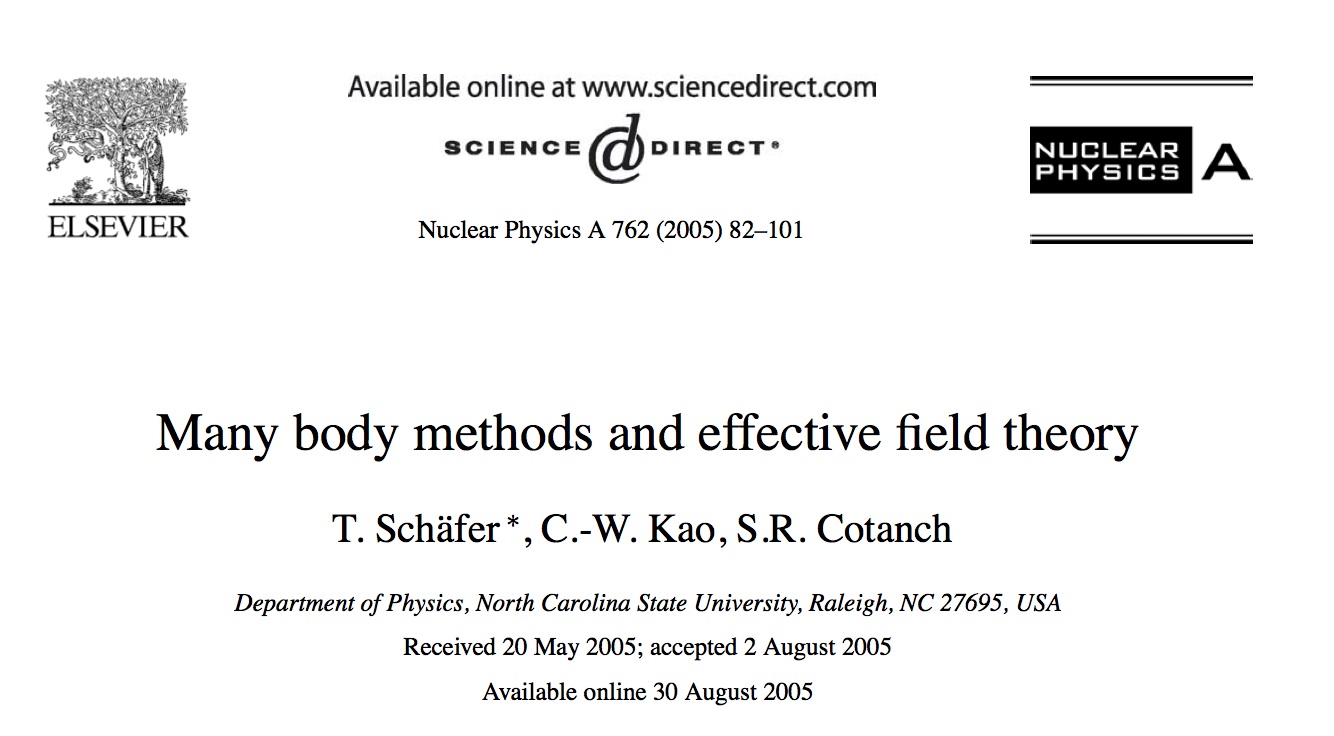 Resummation techniques
Steele, arXiv: nucl-th/0010066v2
Kaiser, NPA 860, 41 (2011)
Schaefer, NPA 762, 82 (2005)
Effective field theories capable of describing systems with anomalously large scattering lengths require summing an infinite number of Feynman diagrams at leading order …
Guided by:
The fact that the second-order t0 contribution leads to the correct dependence on the Fermi momentum in neutron matter; 
The resumed formulae; 
Good properties of Skyrme functionals
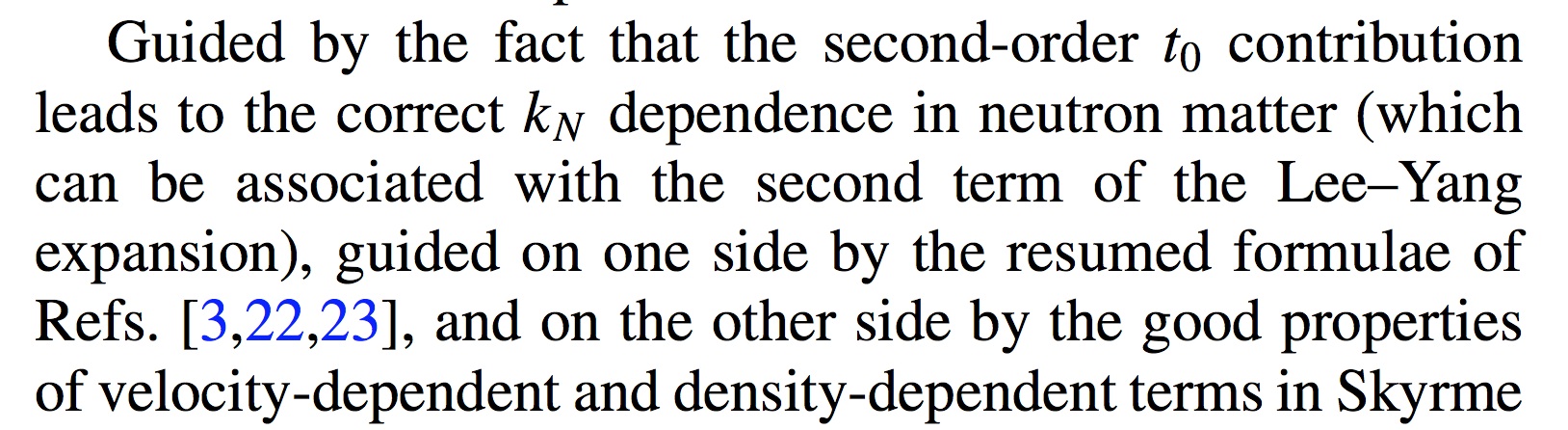 A hybrid functional, YGLO (Yang, Grasso, Lacroix, Orsay):
Matching the low-density limit with the Lee-Yang expansion of the energy (at leading order)
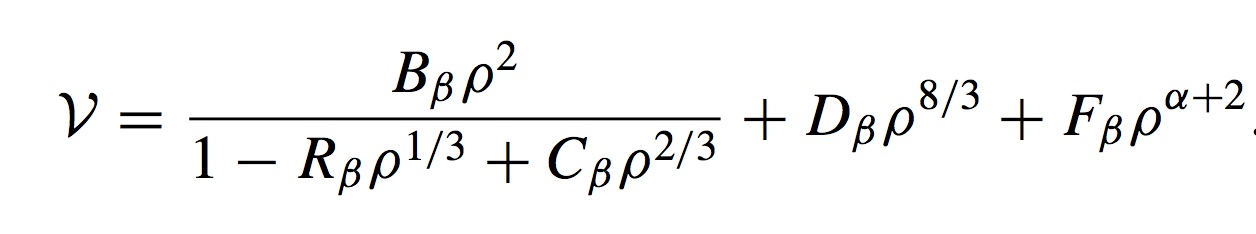 Beta = 1 - > symmetric matter
Beta =0 -> neutron matter
YGLO functional: Inspired by resumed expressions (resumed functional) (EFT)
EOS for symmetric and neutron matter:
Constrained by the first two terms of Lee Yang formula (scattering length)
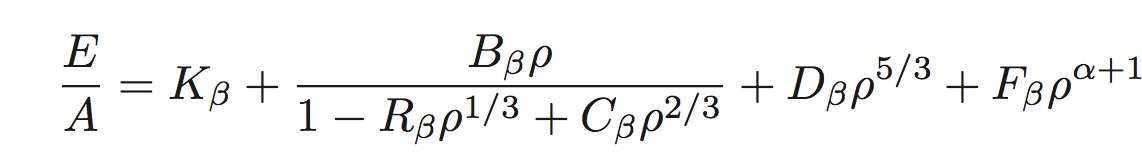 Mimic velocity- and density-dependent terms
Resumed expression
Other parameters adjusted on QMC results at extremely low densities and on Friedman et al. or Akmal et al. EOSs at higher densities
Yang, Grasso, Lacroix, PRC 94 , 031301(R) (2016)
B and R are fixed by imposing to recover the Lee-Yang formula (the analog for symmetric matter may be found in Fetter-Walecka book)
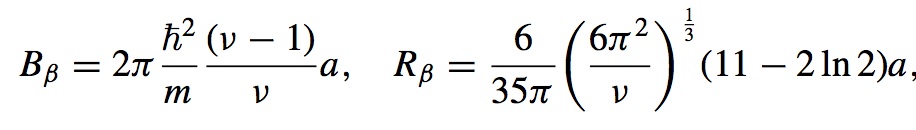 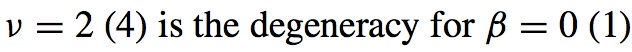 The other adjusted parameters
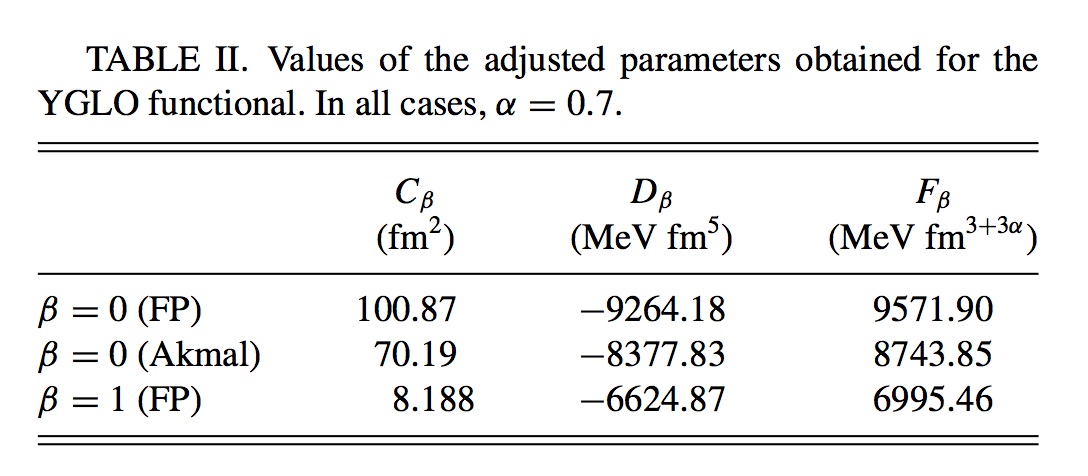 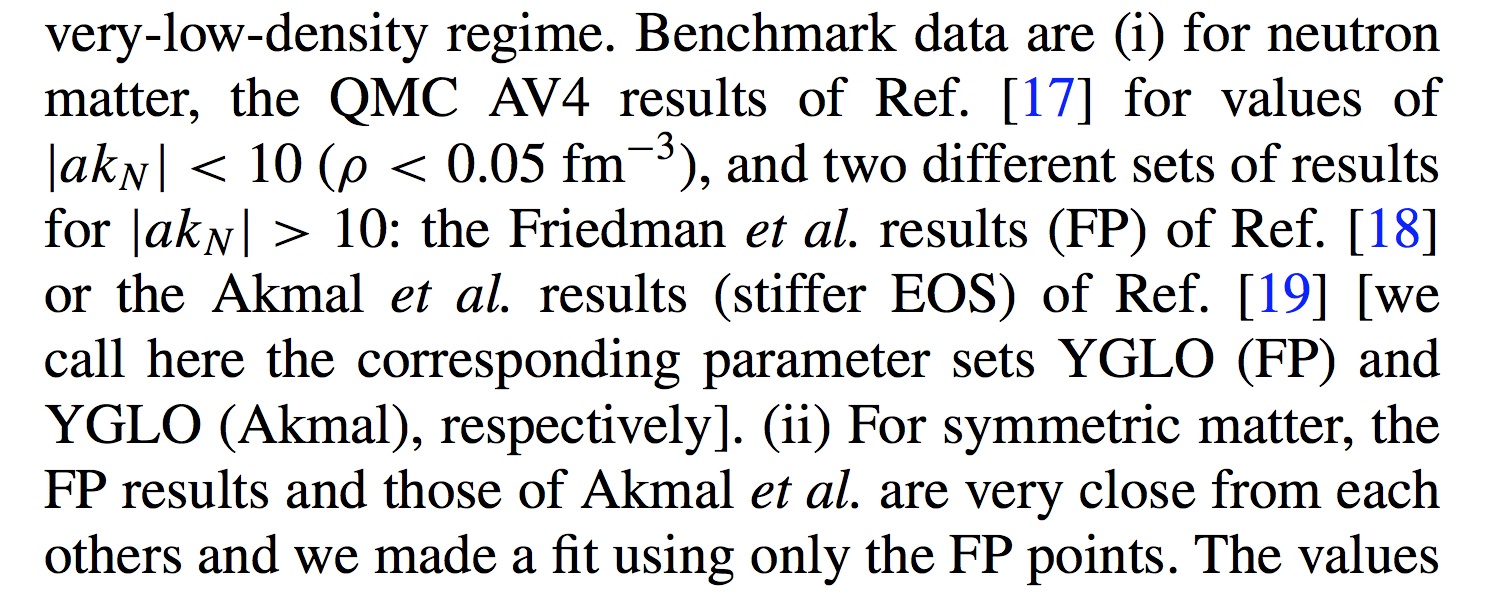 YGLO. Very low-density behavior of neutron matter
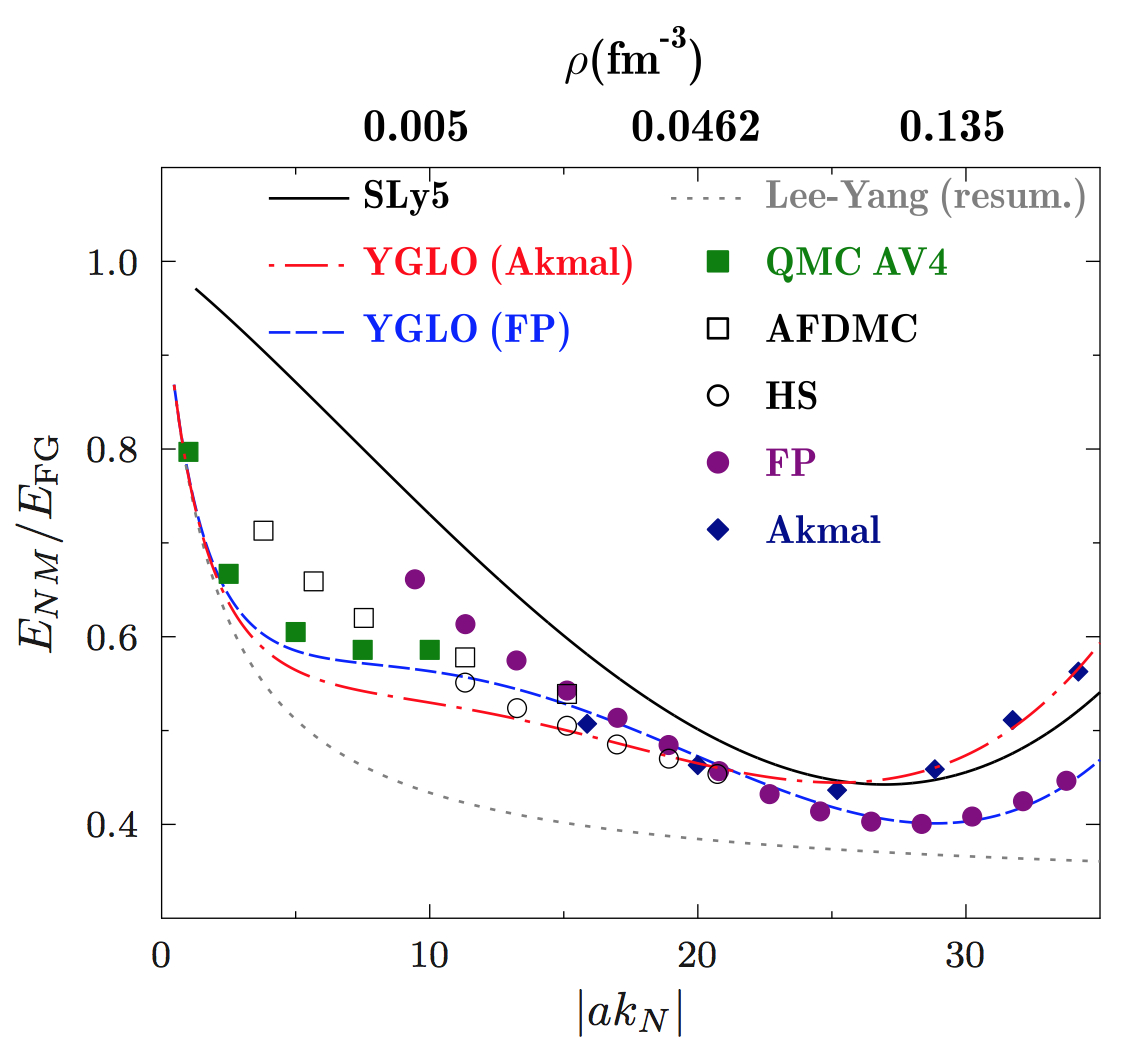 Energy divided by the free gas energy
Yang, Grasso, Lacroix, PRC 94, 031301(R) (2016)
Asymmetric matter
Parabolic approximation
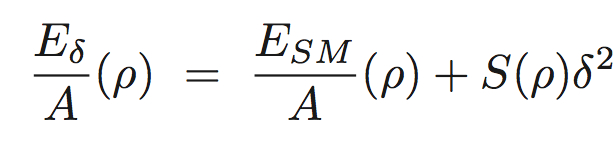 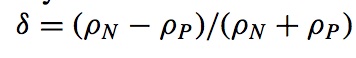 Neutron 
density
Proton
density
Asymmetric matter
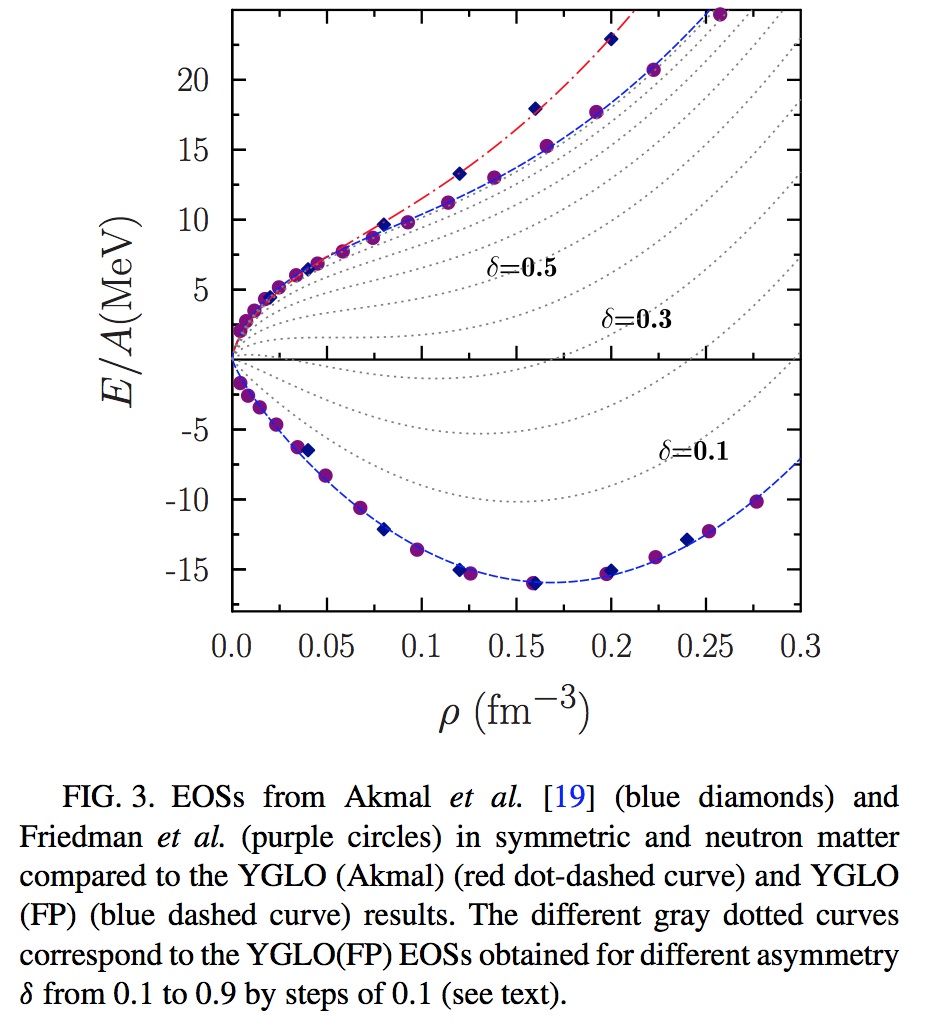 Neutron skin thickness (difference between rms radii of neutrons and protons)
Dipole polarizability times symmetry energy versus neutron skin thickness
Dipole polarizability versus neutron skin thickness
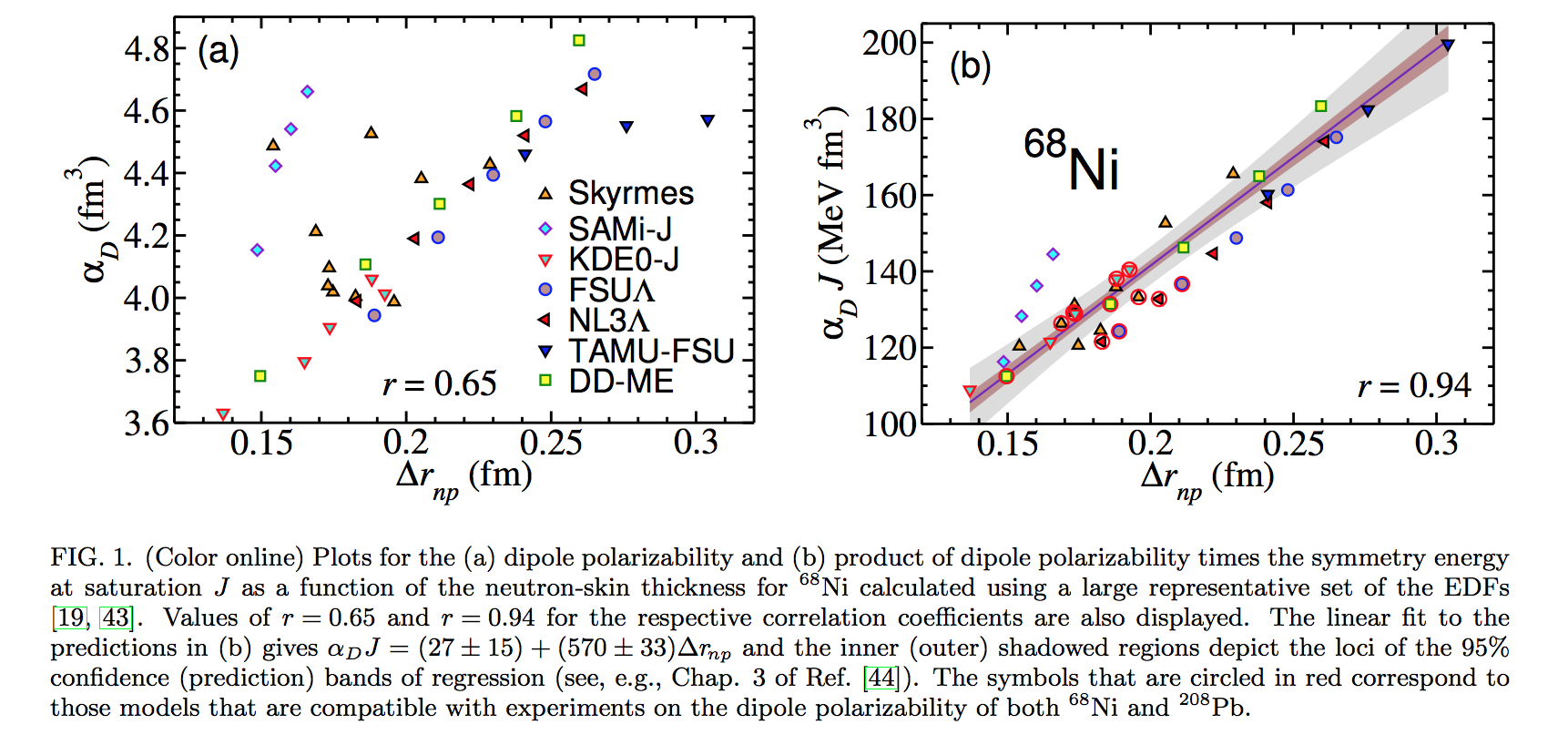 Roca-Maza et al, PRC 92, 064304 (2015)
Symmetry energy and its slope L=3ρ0 (dS/dρ)ρ=ρ0
Strong correlation observed between the neutron skin thickness and the slope L of the symmetry energy ( see for instance: Warda et al. PRC 80, 024316 (2009), Centelles et al. PRL 102, 122502 (2009) -> 

This correlation is thus expected to exist between the electric dipole polarizability times the symmetry energy and the slope of the symmetry energy
Recent experimental determinations of the electric dipole polarizability:

208Pb (polarized proton inelastic scattering at forward angles, RCNP) (Tamii et al. PRL107, 062502 (2011)). Combining all available data: αD=20.1 ± 0.6 fm3 

- 120Sn (polarized proton inelastic scattering at forward angles, RCNP) (Hashimoto et al. PRC 92, 031305 (2015)). Combining all available data: αD=8.93 ± 0.36 fm3 

68Ni (Coulomb excitation in inverse kinematics and invariant mass in one- and two-neutron decay channels, GSI) (Wieland et al, PRL 102, 092502 (2009); Rossi et al. PRL 111, 242503 (2013)). αD=3.40 ± 0.23 fm3
Using the experimental values of the electric dipole polarizability in the three nuclei
208Pb -> J=(24.5 ± 0.8)+(0.168 ± 0.007) L

68Ni -> J=(24.9 ± 2.0)+(0.19 ± 0.02) L

120Sn -> J=(25.4 ± 1.1)+(0.17 ± 0.01) L
Roca-Maza et al, PRC 92, 064304 (2015)
Symmetry energy and its slope
Lines delimit the phenomenological areas constrained by the exp. determination of the electric dipole polarizability
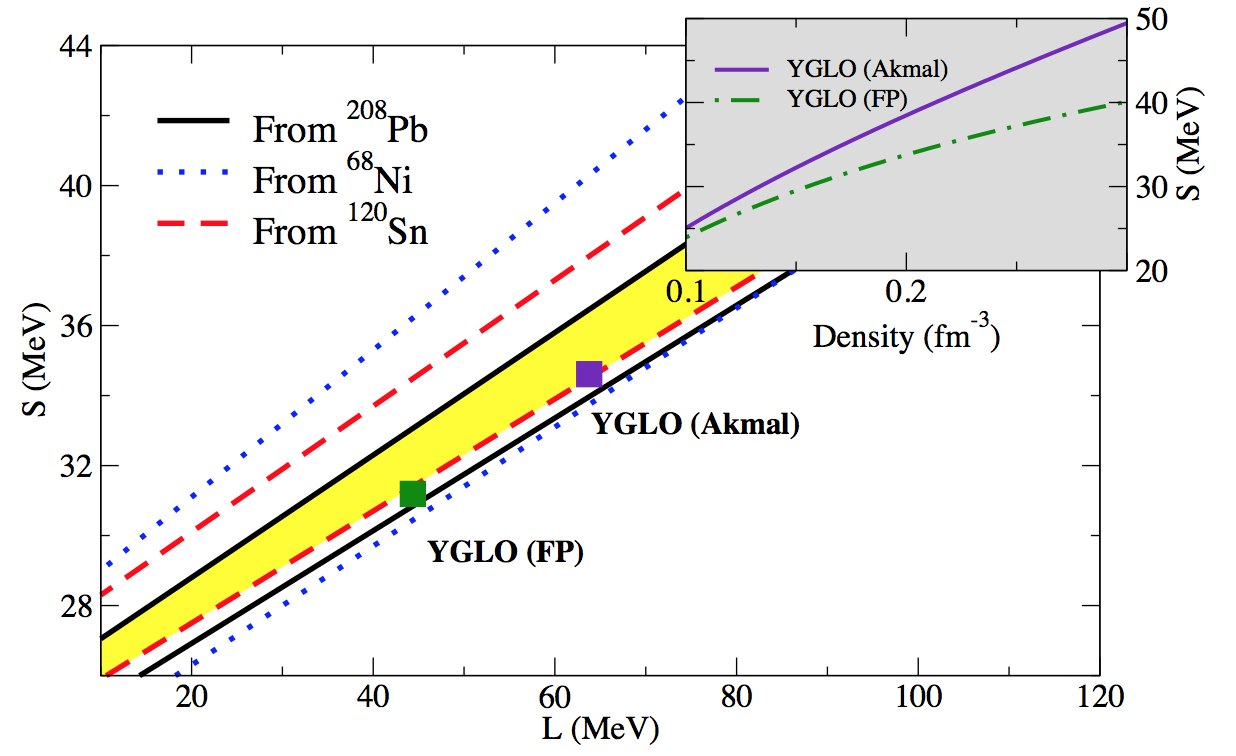 Yang, Grasso, Lacroix, PRC 94, 031301(R) (2016)
… Without resummation, how to handle the different density scales ?
… A Lee-Yang type expression for the EOS of neutron matter-> if the low-density regime is always satisfied
s-wave scattering length
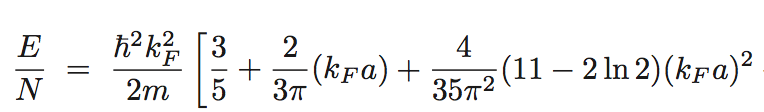 Associated effective range
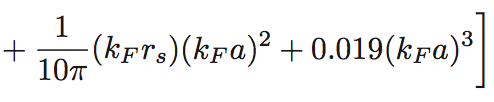 We choose to keep terms containing only the s-wave scattering length. The next term in the Lee-Yang expansion contains the p-wave scattering length
Grasso, Lacroix, Yang,Phys. Rev. C 95, 054327 (2017)
Neutron-neutron scattering length. 

Low-density regime:
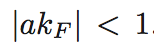 We impose a low-density constraint: - a kF=1 -> 

a =-18.9 fm up to a max momentum so that 18.9 kF=1. 

Beyond this value, we tune the scattering length so that –a = 1/kF
Neutron-neutron scattering length
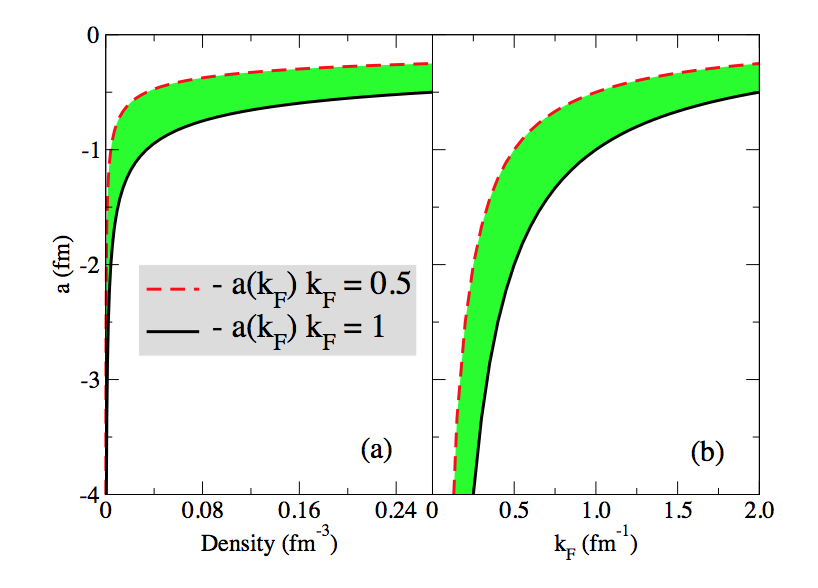 Grasso, Lacroix, Yang, PRC 95, 054327 (2017).
We introduce a Skyrme-type functional containing only s-wave terms and leading, at the mean-field level, to a neutron matter EOS given by the LY expression, with the relations :
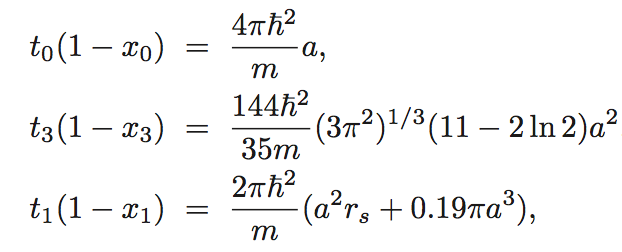 The power of the density-dependent term is chosen equal to 1/3
Grasso, Lacroix, Yang, PRC 95, 054327 (2017).
We require that: 

The functional correctly describes neutron matter at all density scales

The functional leads to a reasonable EOS for symmetric matter around the equilibrium point
This may be obtained by imposing a low-density regime everywhere (with a density-dependent neutron-neutron scattering length)
The parameters xi do not enter in the EOS of symmetric matter. 

We may thus adjust the parameters ti to have a reasonable EOS of symmetric matter and tune the neutron-neutron scattering length by  imposing, at each density scale, a low-density constraint
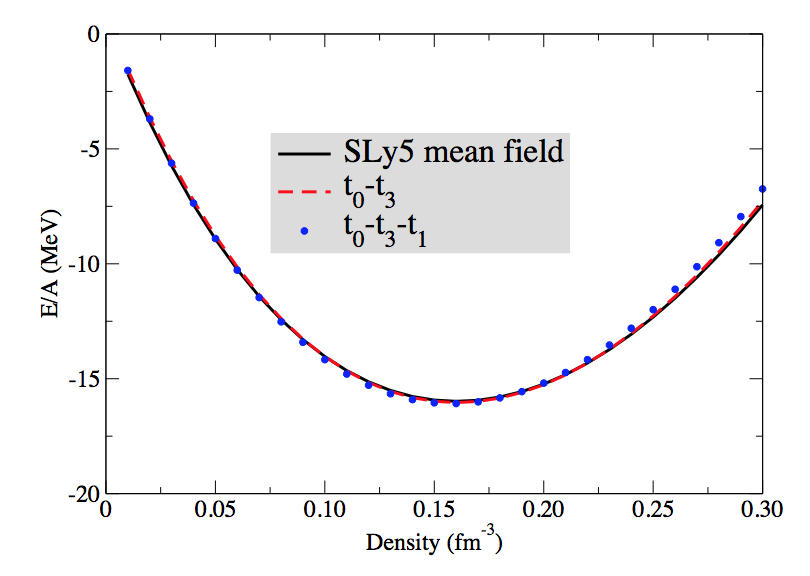 Symmetric matter, two cases 
t0-t3
t0-t3-t1
Grasso, Lacroix, Yang,Phys. Rev. C 95, 054327 (2017)
Density dependence of the parameters x0 and x3
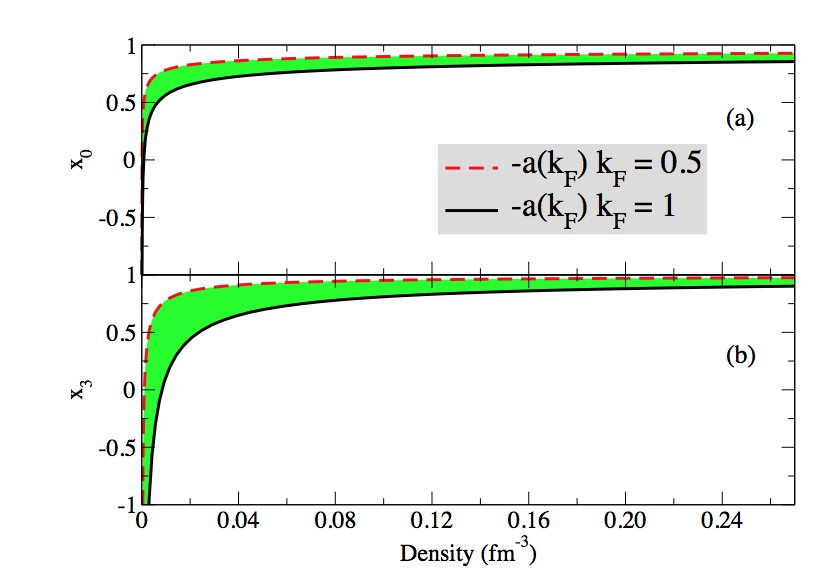 Typical Skyrme values at densities around the saturation point
Grasso, Lacroix, Yang,Phys. Rev. C 95, 054327 (2017)
First two terms of the Lee-Yang expansion. EOS of neutron matter
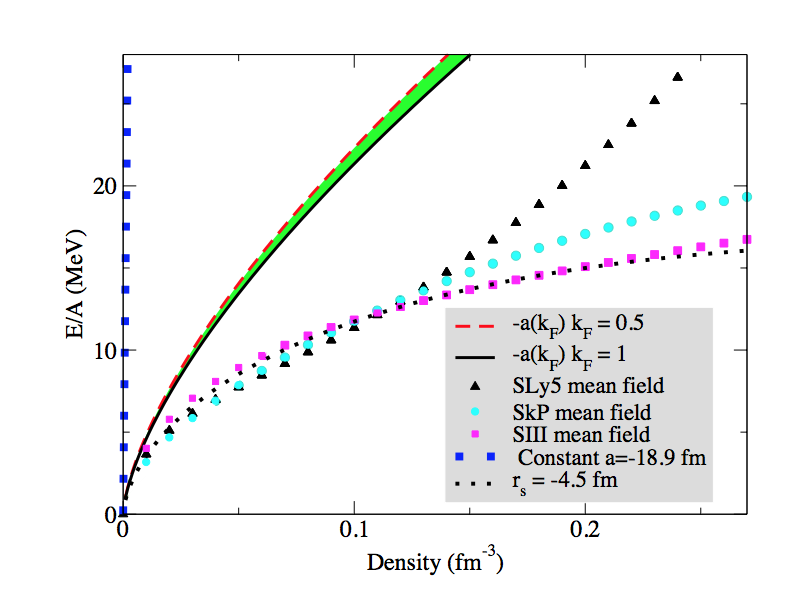 LY with -18.9 fm
First two terms
SLy5 mean field
SkP mean field
Huge discrepancy
SIII mean field
Grasso, Lacroix, Yang,Phys. Rev. C 95, 054327 (2017)
Including the s-wave kF5 terms and adjusting the effective range
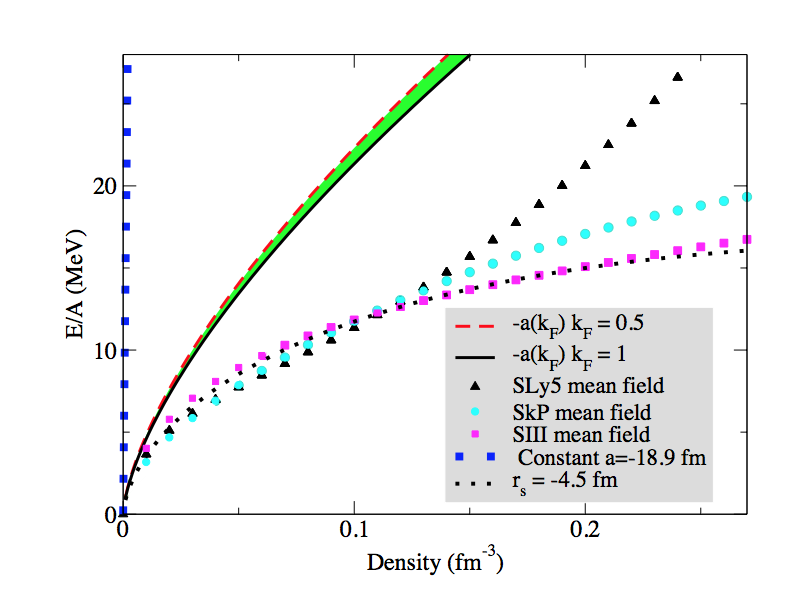 Grasso, Lacroix, Yang, PRC 95, 054327 (2017).
Low-density behavior
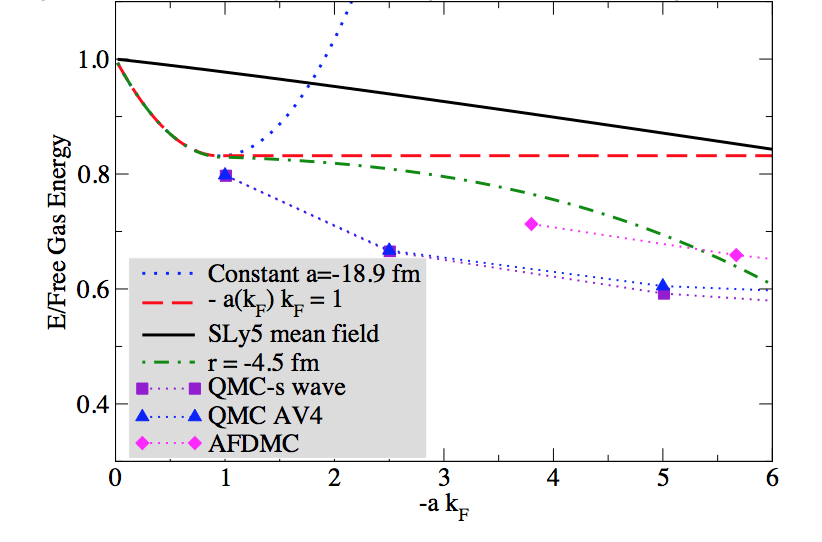 Grasso, Lacroix, Yang,Phys. Rev. C 95, 054327 (2017)
Conclusions
Beyond-mean-field tailored interactions -> second-order calculations for matter


New functionals valid at all density scales for neutron matter and at densities around saturation for symmetric matter

-> YGLO (resummation from EFT and good properties of Skyrme forces : a hybrid functional)

-> without resummation -> density-dependent neutron-neutron scattering length